ADJUDICATION – A PEEK INTO THE FUTURE
KIM FRANKLIN QC
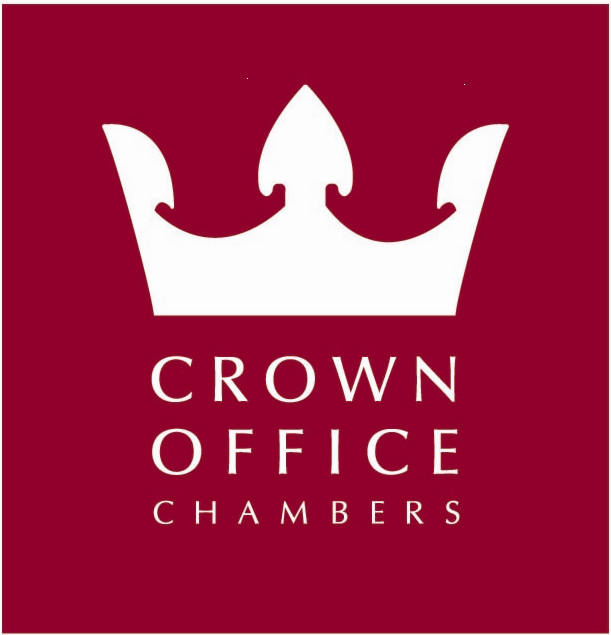 Adjudication – There will be a lot more of it
21% increase in Referrals after the 2008 crash (from 1400 - 1700)
Adjudication is contra-cyclical - claims increase during recession
The Industry is conservative
Adjudication is 21 years old
It is supported by the Courts
Bad party behaviour is in decline
An established alternative to litigation and arbitration
Referrals increased from 1700 to 1900 in 2019
The Ultimate Low Tech Dispute Resolution Procedure
83% of Adjudications are documents only
Meetings are to be avoided
Written questions and answers
Site visits seldom necessary
No need for video conferencing
Hard copies can be posted, if required
Flexibility
Wide range of ANB Adjudicator experience and expertise
TECBAR – Barristers from junior juniors to senior silks
TeCSA and RIBA have low value dispute schemes for less than £100K/£50K
High value/complex claims for large projects and complex contracts
You can choose your Adjudicator
Flexible timetable from 28 days to any duration by agreement
Payment disputes and declarations
Serial adjudications
ENE/Litigation-lite
Its cheaper
Lord Neuberger – Don’t sue. Protect the courts. Promote ADR
‘Avalanche’ of claims from the pandemic
Protect the court system
Promote ADR to provide a ‘breathing space’
British Institute of International and Comparative Law – Concept Note 2
‘use dispute resolution mechanisms and ADR to encourage negotiated solutions to avoid the deluge’
Virtual, multi-party mediation is challenging
Adjudication has a future
Get the Best from your Adjudicator
Be nice to them
Facilitate the decision making process
Propose a reasonable timetable
Make the material accessible
Provide the factual matrix
Remember the burden of proof
Submissions are not evidence
Word your declaration with care
30% of adjudication values awarded is £nil
Thank You